Constitutional and Legal Issues in Treatment Courts
Judge Mary Hogan Sullivan (Retired)
April 2024
Historical perspective
Development of treatment court principles
Data collection	
Best Practice Standards
Revised Best Practice Standards 2023, 2024
[Speaker Notes: Miami began in 1989. Janet Reno as US AG from1993 to 2001.  . Lafayette, LA 1999/2000.]
Due Process
The 14th Amendment of the United States Constitution provides that no citizen shall be deprived of life, liberty, or property without due process of law.
[Speaker Notes: Legal issues from D/P lens. 1. what I have seen 2. traditional criticism 3. danger that relaxed nature of tx cts. Will lead to relaxed compliance w/legal standards  Participants are criminal defendants or probationers. State constitution may be broader.  What law permits and what tx cts should do may be different]
Elements of Due Process
advance notice
burden on the government
opportunity to confront the evidence ie witnesses, documents
opportunity to present evidence
privilege against self-incrimination
[Speaker Notes: Generally accepted. Some states differ. Premise is that D/P compliance is best practice]
Elements of D/P continued
representation of counsel
standard to be applied  (preponderance of the evidence)
impartial magistrate
findings 
on the record
in open court
Due process as applied to treatment courts
Admissions process
Court requirements
Waivers
Staffings
Sanctions
Termination
Pre-plea rules are different
[Speaker Notes: Pre-plea beyond scope of this presentation. Data from 2012:  27% of adult tx cts . Accept pre-plea.]
Admission process
Advance notice of court requirements
Advice of counsel re. decision to enter court
Advice of counsel re. court requirements
Memorialized in written documents (Oper. Manual, Handbk.,Waivers
Plea waiver colloquy
[Speaker Notes: P should have a complete understanding of the reqs. And what the Court expects. Observation requirement is a good tool.]
Court requirements
Alcohol restrictions
Attendance at AA/NA meetings
Marijuana restrictions
Medication assisted treatment
Waivers
Waiver must be knowing and intelligent
Cannot waive rights in advance, because it is not an informed waiver
State v. LaPlaca. NH Supreme Ct. rejected D’s waiver of right to termination hrg. because it was impossible for D to have knowledge of the allegations brought against him when the facts giving rise to those allegations had yet to occur.  27 A. 3d 719, 725-26 N.H. (2001)
Contrast: waiver of right to be present at staffing
Staffings
pre-court meeting, not in open court, not on the record
team present (judge, ADA, D counsel, tx provider, probation, LEO)
info received re. P’s progress
team discusses possible responses
P not present
Not a violation of D/P
Provided that no decision is being made until open court hearing
Cases
State v. Tyler T. “[W]here a liberty interest is implicated in problem-solving ct. proceedings, an individual’s D/P rights must be respected.”
“[G]iven the therapeutic component of P-S courts, we are not prepared to say that each and every action in such a proceeding must be a matter of record.” 781 N.W.2d 922, 925 (Neb. 2010)
State v. Sykes  Staffings need not be open to the public under the ”open court” provisions of the Washington State Constitution, but Court declined to decide whether closed staffings are permissible under the United States Constitution. 339 P.3d 972, 977 (Wash. 2014)
Status/Court Hearings
Judge reviews P’s progress since last hearing
Judge engages directly with P
Incentives and sanctions given as appropriate
Because these hearings more closely reflect the character of a standard court proceeding they must be on the record, open to the public and the prosecutor and defense counsel must be present.

A Practitioner’s Guide to Constitutional and Legal Issues
Jail Sanctions
Imposition of jail as sanction requires D/P
P cannot waive D/P rights
Most cases treat a jail sanction hearing as equivalent to probation violation hearing
“[W]hen a drug court P contends that he or she did not engage in the conduct that is subject to a jail sanction, the court should give P a hearing w/notice of the allegations, the right to be represented by counsel, the right to testify, the right to cross-examine witnesses, and the right to call his or her own witnesses.”
NDCI, The Drug Court Judicial Benchbook
Intermediate sanctions
D/P is implicated when a non-jail sanction is contemplated
Unclear what specific D/P protections are required
Com. v. Nicely: “The elements of D/P normally accorded a D at a probation revocation hearing are not followed for a drug court sanction on the ground that “D’s who enter drug court waive those rights while in the program, and upon discharge from the program, D retains all those rights at any probation revocation hearing that follows.” 326 S.W.3d 441, 446 (Ky. 2010)
Intermediate sanctions
State v. Rogers  The Idaho Supreme Court held that a drug court participant facing termination from the program is entitled to the D/P protections required for a probation or parole termination. However, “intermediate sanctions imposed in these programs do not implicate the same D/P concerns, and the continued use of informal hearings and sanctions need not meet the procedural requirements articulated here.”  170 P.3d 881, 886 (Idaho 2007)

Note: The closer the sanction is to a deprivation of liberty the more likely that D/P applies, eg. home confinement
[Speaker Notes: Home confinement v. writing an essay]
Termination from treatment court
Equivalent to a probation violation hearing
Gagnon v. Scarpelli, 411 U.S. 778, 782 (1973) rights 
written notice
basis of violation
opportunity to appear in person and present evidence
right to confront and cross examine adverse witnesses
neutral and detached magistrate
written statement by magistrate explaining evidence relied on and reasons for revoking probation
Termination
D/P rights cannot be waived as a condition of entering the program
Reliable hearsay is admissible
Burden is on the state
Standard is preponderance of the evidence
Can treatment court judge preside?
D/P requires a neutral and detached magistrate
Yes in many states
Can the treatment court judge preside?
No
State v. Marcotte, 943 N.W.2d 911, 918 (Wisc.Ct.App. 2020)
Drug court judge was objectively biased when he presided over P’s sentencing hearing. P entitled to be resentenced by another judge. District Court judge  demonstrated a “high level of personal investment in P’s case, made comments during drug court proceedings indicating how he would sentence P if he failed the program, and had significant ex parte information about P that no other sentencing judge would have.”
Marcotte continued
Court further urged drug courts to follow the guidance of the Drug Court Judicial Benchbook and assign a different judge to preside over P’s sentencing hearing. 
However, the Court declined to adopt a blanket rule, noting that “[w]hether a judge is objectively biased…must be determined on a case-by-case basis.”
Recusal
Judge should recuse
If requested by P
If necessary to avoid bias
If necessary to avoid a reasonable appearance of bias


Best Practice Standards p. 107
Why Else Is Due Process Important?
Treatment court outcomes have been shown to be significantly better when participants were given a fair opportunity to offer or challenge evidence concerning factual disputes or the propriety of behavioral responses
When they believed the judge was open to new information
When they believed the judge was free from biased preconceptions
When they were given a clear explanation for how and why the judge reached a specific decision
Burke, 2010; Connor, 2019. Best Practice Standards p. 98
Other Constitutional Issues
Alcohol restrictions
Even though alcohol use is legal, restrictions are permissible
If reasonably related to P’s rehabilitation or
If reasonably related to the prevention of crime and
Are no more restrictive than necessary to meet these goals
[Speaker Notes: If P doesn’t abuse alcohol, as tx cts move to individualized tx plans, condition may be removed.]
AA/NA meeting requirement
First Amendment to the United States Constitution prohibits the government from establishing or requiring religious practices.
Alcoholics Anonymous is a deity-based program.
Treatment courts cannot require a P to attend AA or other support groups that incorporate religious concepts or principles as core components of the intervention.
There is no First Amendment violation when there are secular alternative options available.
[Speaker Notes: There are a number of secular on-line recovery programs available., so courts should always have a secular option available. BPS p. 134 Evidence shows that they are as effective as in person mtgs.]
Marijuana
Where possession and use of marijuana is illegal, restrictions on its use are permissible just as they are for any unlawful drug.
Where possession and use of recreational marijuana is legal, court may prohibit its use as long as the prohibition is related to the crime for which P. was convicted or
To further P’s rehabilitation or 
To prevent future crime
Parallel rationale to alcohol restrictions
[Speaker Notes: Evolving area as statutes change. Analysis is complicated bec. Marijuana is illegal acc. To federal law.]
Medical marijuana
Can a treatment court prohibit the use of medical marijuana by P who has obtained proper authorization from a qualified health care provider for treatment of an eligible medical condition under state law?
Two answers depending on the state:   Yes and No
Yes: Court, in exercising its broad discretion in setting supervision conditions as part of sentencing, may restrict use of marijuana if the restriction is related to the crime committed, to P’s rehabilitation, or to prevent future criminal activity.
This is a case-by-case individualized determination.
Walton v. People. The Colorado Supreme Court held that the state medical marijuana statute created a presumption that P could use marijuana, but that presumption can be rebutted if it is established that P’s use of marijuana would be contrary to the goals of sentencing. A blanket policy prohibiting probationers from using medical marijuana is invalid, but a court may prohibit medical marijuana in a particular case by looking at the individual’s circumstances and the statutory sentencing goals. 451 P.3d 1212,1217 (Colo. 2019)
[Speaker Notes: Just one example. People v. Leal, Cal. App Ct. okayed ban where D had MM card but was convicted of selling marijuana. Found that D was using card as a shield to illegally sell marijuana. 149 Cal. Rptr. 3d 9,18 (Cal. Ct. App. 2012)]
Medical Marijuana is expressly permitted
Opposite view: Arizona, Montana, Oregon, Pennsylvania
Medical marijuana statutes, as written, have divested sentencing judges of the authority to restrict medical marijuana use by probationers.
Reed-Kaliher v. Hoggatt. Arizona Supreme Court held that sentencing court may not prohibit probationer from using medical marijuana or revoke probation for use because the statute’s language provided immunity against “penalty in any manner, or the denial of any right or privilege” for medical marijuana use. 347 P.3d 136, 138 (Ariz. 2015)
Practice tips
Can a treatment court prohibit the use of medical marijuana by P who has obtained proper authorization from a qualified health care provider for treatment of an eligible medical condition under state law?
Check these elements of compliance with statute
Is it a valid card?
Is it current?
Prescription medications
Treatment courts may not refuse admission to, impose sanctions, or terminate Ps unsuccessfully for the prescribed use of prescription medications, including
MAT (medically assisted treatment) and MOUD (medication for opiate use disorder)
Psychiatric medications
Other prescribed medications, eg for pain, insomnia
Prescription medications continued
P. should be required to inform all prescribers of SUD history and participation in treatment court

P should sign release of information for prescriber to communicate with treatment court team
Prescription medications continued
Recommendations of the original provider must be followed unless the judge finds
Based on expert medical evidence that:
Care falls substantially below the generally accepted standard of care in the medical community OR
Poses a substantial risk to P’s welfare
If so, Get a new evaluation or
Get a second opinion
Prescription medications continued
The recommendations of lawfully credentialed providers are entitled to a presumption of competence and should be substituted with the judgment of another provider only in narrow circumstances if their actions pose a demonstrable threat to P’s welfare. 

Best Practice Standards p.99
MAT Restrictions and the ADA
Americans with Disabilities Act prohibits state and local governments from discriminating on the basis of disability when providing access to government programs, including court- and jail-based programs.
Treatment courts are government programs under the ADA
Substance use disorder is a disability under the ADA when it substantially limits a major life activity such as caring for oneself
ADA requires the treatment court to make the reasonable accommodation of permitting Ps to use addiction medication, a lifesaving treatment that is the standard of care for the disability of SUD
ADA compliance
Treatment court must permit the use of properly prescribed MAT
Treatment court must not require abstinence from MAT as a condition of admission to the court or of graduation
Treatment court must permit use of methadone, buprenorphine, and naltrexone
Treatment court must permit Ps to participate in selection medication in conjunction with prescriber
DOJ agreements in PA and MA
ADA in Correctional Facilities
Pesce v. Coppinger, 355 F. Supp.3d 35, 46-47 (D.Mass. 2018)
D was in active recovery from OUD, including taking prescribed methadone. D was facing a 60 day sentence of incarceration. D filed for a preliminary injunction to order the House of Correction to provide him his prescribed methadone while incarcerated. Methadone was not available in the HoC. Court held a hearing at which the P’s prescribing physician testified that P ‘s health required that he continue with methadone and it was unsafe for it to be discontinued.
Pesce continued
US District Court found that HoC’s policy of not providing methadone violated the ADA
It also found that it violated the Eighth Amendment’s prohibition against Cruel and Unusual Punishment.

Similar result in Smith v.  Aroostook County, 376 F.Supp. 3d 146,162 (D.Maine 2019)
Resources
[Speaker Notes: Pre-plea chapter]
Questions
Contact information
marysullivan5755@gmail.com
Evaluation
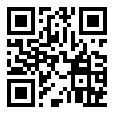 On your compatible phone or tablet, open the built-in camera app.
Point the camera at the QR code.
Tap the banner that appears on your phone or tablet.
Follow the instructions on the screen to complete the evaluation.
After completion, you will be provided with a certificate that can be saved and printed.
https://cvent.me/yVmBQl